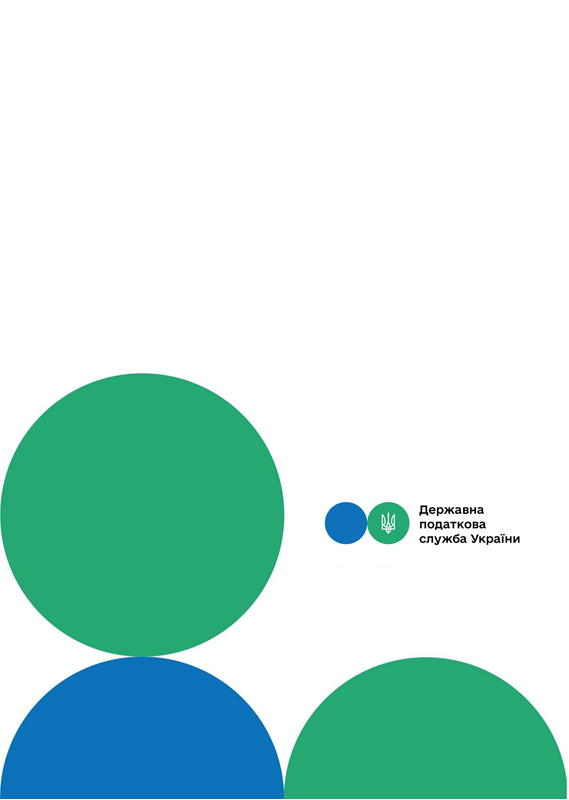 Головне управління ДПС у м. Києві
Друзі, підписуйтеся на офіційні сторінки Державної податкової служби України у соціальних мережах, де ви зможете переглянути новини, актуальні роз'яснення податкових новацій, а також інфографіки, коментарі керівництва, фахівців служби! Буде корисно та цікаво!
Спілкуйтеся з податковою службою дистанційно за допомогою сервісу  «InfoTAX»:
Чи може бюро адвокатів (юридична особа) бути платником єдиного податку третьої групи?
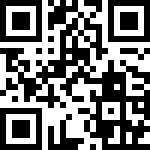 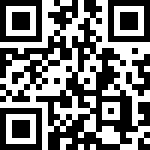 канал ДПС «Telegram»
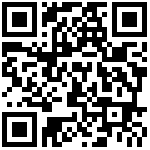 сторінка на «Youtube» каналі ДПС
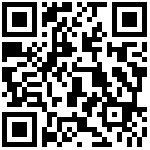 сторінка ДПС на «Facеbook»
Офіційний веб-портал  Державної податкової  служби України: tax.gov.ua
Інформаційно-довідковий департамент ДПС: 0-800-501-007
Травень 2023
3
тРАВ
До третьої групи платників єдиного податку, зокрема, належать юридичні особи – суб’єкти господарювання будь-якої організаційно-правової форми, у яких протягом календарного року обсяг доходу не перевищує 1167 розмірів мінімальної заробітної плати, встановленої законом на 01 січня податкового (звітного) року (пп. 3 п. 291.4 ст. 291 ПКУ).
	Нормами   п. 291.5   ст. 291 ПКУ  визначено  види  діяльності, що не дають права суб’єктам господарювання бути платниками єдиного податку першої – третьої груп. 
На  юридичну особу – адвокатське бюро чи об’єднання норми п. 291.5 ст. 291 ПКУ не поширюються.
	Враховуючи вищенаведене, адвокатське бюро чи об’єднання як юридична особа може обрати або перейти на спрощену систему оподаткування зі сплатою єдиного податку за умови відповідності вимогам, встановленим главою 1 «Спрощена система оподаткування, обліку та звітності» розд. ХІV ПКУ.
	Довідково:  адвокатська  діяльність  регулюється  Законом України від 05 липня 2012 року № 5076-VI «Про адвокатуру та адвокатську діяльність».
	Адвокатське бюро є юридичною особою, створеною одним адвокатом, і діє на підставі статуту (частина перша ст. 14 Закону № 5076).
	Адвокатське об’єднання є юридичною особою, створеною шляхом об’єднання двох або більше адвокатів (учасників), і діє на підставі статуту (частина перша ст. 15 Закону № 5076).
Головне    управління    ДПС   у  м.  Києві    повідомляє,   що  п. 291.3 ст. 291 Податкового кодексу України визначено, що юридична особа може самостійно обрати спрощену систему оподаткування, якщо така особа відповідає вимогам, встановленим главою 1 «Спрощена система оподаткування, обліку та звітності» розд. ХІV ПКУ, та реєструється платником єдиного податку в порядку, визначеному главою 1 «Спрощена система оподаткування, обліку та звітності» розд. ХІV ПКУ.
	Згідно з абзацами першим та другим пп. 298.1.4 п. 298.1 ст. 298 ПКУ суб’єкт господарювання, який є платником інших податків і зборів відповідно до норм ПКУ, може прийняти рішення про перехід на спрощену систему оподаткування шляхом подання заяви до контролюючого органу не пізніше ніж за 15 календарних днів до початку наступного календарного кварталу. Такий суб’єкт господарювання може здійснити перехід на спрощену систему оподаткування один раз протягом календарного року.
	Перехід на спрощену систему оподаткування суб’єкта господарювання, зазначеного в абзаці першому пп. 298.1.4 п. 298.1 ст. 298 ПКУ, може бути здійснений за умови, якщо протягом календарного року, що передує періоду переходу на спрощену систему оподаткування, суб’єктом господарювання дотримано вимоги, встановлені в п. 291.4 ст. 291 ПКУ.
	Відповідно до п. 291.4 ст. 291 ПКУ суб’єкти господарювання, які застосовують спрощену систему оподаткування, обліку та звітності, поділяються на окремі групи платників єдиного податку.
1
2